Problém osobní identity. Námitky proti Lockově koncepci
Jakub Čapek23. 10. 2017
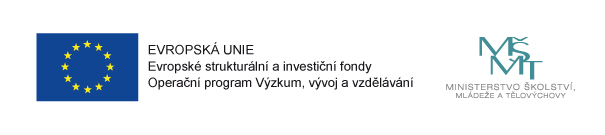 První informace k prvnímu testu (6. 11.)
- délka nesmí přesáhnout 2ns (3600 znaků s mezerami)
- každá ze tří odpovědí musí obsahovat
úvodní výklad pojmu či pojmového rozlišení (charakteristika tématu)
citace klíčových pasáží (ne dlouhé, max. 3-5 vět, radši méně) s uvedením zdroje
vysvětlení citovaných pasáží (komentář vlastními slovy), které ústí do podrobnějšího výkladu pojmu (či rozlišení) než v bodě 1.
příklady, na nichž lze uvedené pojmy či myšlenky vyložit
co by bylo možné uvést jako námitku?
Příklad otázky (k výběru budou nejméně tři):
Vysvětlete pojmy numerická a kvalitativní identita; uveďte příklady pro oba typy identity čerpané z Lockova Eseje (kniha II, kap. XXVII – O identitě a různosti). Čemu lze podle Locka připisovat identitu (a na základě jakých kritérií)?
K čemu je dobrá osobní identita?
Locke: je třeba
- jak připisujeme někomu zodpovědnost za činy, a to jak během života (lidská spravedlnost), tak po něm (poslední soud).
- jak můžeme usilovat o vlastní štěstí.
Předpokladem je (1.) totožnost osoby v čase, (2.) chápaná jako jednota téhož vědomí.

Možné problémy (související s Lockovým „obratem k subjektu“)
- nepřiměřené zdůraznění vlastní perspektivy osoby
- vědomí u Locka nepřipouští stupně
Lockův záměr v Eseji (a obrat k subjektu)
„je třeba prozkoumat naše vlastní schopnosti a vidět, s jakými předměty je nebo není naše chápavost způsobilá se potýkat.“ (16)
můžeme „proniknout do našich vlastních myslí“, a sice tak, že budeme „zkoumat původ, jistotu a rozsah lidského vědění“ (27)
Lockův empirismus a filosofie mysli
Teze:
neexistují žádné vrozené ideje v mysli (I. kniha Eseje)
veškeré poznání je získané a pramení ze smyslů
filosofie zkoumá, co je v mysli („ideje“), jak se to tam dostává a jak se utváří celek poznání

Existují „dva prameny poznání“
smyslové poznání (sensation): od objektů smyslového vnímání (§3)
reflexe (reflection): vnitřní činnosti naší mysli (§4), „vnímání činností naší vlastní mysli v nás samých“ (§4, 96)
O povaze idejí: základní teze filosofie mysli
„Jakmile vidíme, slyšíme, čicháme, chutnáme, cítíme, hloubáme nebo něco chceme, víme, že tak činíme.“ (J. Locke, Esej, II/XXVII, §9).

Podobně:
„mít ideje a vnímání je totiž totéž“ (II/I/§9)
„pokud nedojde k jejich uvědomění [počitků], vnímání nenastane“ (II/IX).

Základní teze Lockovy filosofie mysli: máme-li ideje, nemůžeme si toho nebýt vědomi.
Ideje – základní klasifikace
Jednoduché
jednoho smyslu (např. hmat – teplo, chlad a tuhost)
z více smyslů (idea prostoru a rozlehlosti, tvaru, klidu a pohybu – oči a hmat)
z reflexe: (1.) Vnímání (Perception or Thinking), (2.) Chtění (Volition or Willing)
z reflexe a smyslů (slast/strast, následnost)

Složené
Mody
Substance
Vztahy
Identita a různost (II/XXVII, §1)
Dvě definice diachronní identity (§1)
absence změny
„v tom právě spočívá identita, když se ideje, jimž je připisována, vůbec nemění vůči tomu, čím byly v onom okamžiku, v němž uvažujeme jejich předchozí existenci, s níž srovnáváme přítomnost“
kontinuita existence
dvě věci nemohou být ve stejném čase na stejném místě
jedna věc nemůže mít dva počátky v čase, ani dvě věci jeden počátek
§29 [nadpis]: „Continued existence makes identity.“
Čemu a jak lze připisovat identitu?
Tělesa
jednoduchá (atomy) – neměnná, nakolik trvá jejich existence
složená (shluky atomů) – nakolik trvá seskupení týchž částic (bez ohledu na uspořádání, §3)
Živé bytosti
rostliny a zvířata: obměna látky při zachování identity
organické uspořádání částí (identita formy)
účast „na jednom společném životě“; totožnost v „kontinuitě částí“ §4
Stroje
hodinky: uspořádání za určitým účelem, ovšem pohyb přichází zvnějšku (u živých bytostí uspořádání a pohyb „začínají pospolu“, §5)
Čemu a jak lze připisovat identitu?
Člověk
„účast na témže pokračujícím životě, na základě nepřetržitě uplývajících hmotných částeček, v posloupnosti životně sjednocených týmž organizovaným tělem.“ (§6)
výhody: tato identita (organického těla) vysvětlí, jak lze přisuzovat totožnost (člověka) embryu, dospělému člověku i člověku, který přišel o smysly (blázen); identita člověka je založena „v povaze hmoty“.
Alternativní návrh – identita duše – nevysvětlí ani kontinuální změny, ani vázanost identity člověka na tělo.
Čemu a jak lze připisovat identitu? Osoba
a) „myslící inteligentní bytost, disponující rozumem a reflexí“
b) „schopná o sobě uvažovat jako o sobě samé … v různých dobách“

Vědomí (předpoklad b)
„je nemožné, aby kdokoli vnímal, aniž by přitom vnímal, že vskutku vnímá“
jsme každý pro sebe „vlastním já“ (self)

Osobní identita
„totožnost rozumové bytosti“ je umožněná vědomím (a sahá „jen tak daleko, kam až může toto vědomí sahat zpět k nějaké minulé činnosti či myšlence“)
totiž: nyní má stejné „vlastní já“ (self) jako v minulosti
Lockova teze o osobní identitě
Vědomí tvoří osobní identitu

§10: „Consiousness makes personal identity“
§16: „Consciousness makes the same person.“
§23: „Consciousness alone makes self“.
§ 19: „personal identity consists … in the identity of consciousness“
Námitky proti Lockovu pojetí osobní identity
I. Lockem zkoumané námitky

Vědomí není vždy souvislé (spánek, blouznění, opilost)
Vědomí (paměť) se může mýlit
Tělesné změny musí mít dopad na vědomí

II. Námitky oponentů
Zodpovědnost se nemůže vztahovat jen na to, co si osoba uvědomuje (eticko-právní námitka)
Kruhovost Lockovy definice identity
Problém transitivity
I. Lockem zkoumané námitky
1. Vědomí není vždy souvislé (spánek, blouznění, opilost)
„To, co v tomto směru zdánlivě působí obtíže, je dáno tím, že vědomí bývá vždy narušováno zapomnětlivostí; že v našich životech nikdy nenastává okamžik, v němž bychom měli celý sled všech našich minulých činností před našima očima… a dokonce i nejlepší paměť ztrácí z dohledu jednu část, zatímco pohlíží na jinou.“ (§10)
Lockova odpověď: osoba je táž, nakolik svým vědomím spojuje v čase odlehlé děje. Tato identita nepředpokládá trvalou existenci nějaké na ní nezávislé substance (člověka, duše…).
analogie: „různé substance jsou týmž vědomím… sjednocovány do téže osoby, stejně jako jsou různá těla týmž životem sjednocována do téhož živočicha“
Důsledek: spící a bdící jsou dvě osoby (§19), blázen či opilý je „bez sebe“, „není ve své kůži“ (§20).
Je myslitelné, že tomtéž člověku (těle) je více osob, a že táž osoba má různá těla.
[Speaker Notes: Četba - § 19 (celý), § 20 celý.]
I. Lockem zkoumané námitky
2. Vědomí (paměť) se může mýlit
a) Zpravuje nás o něčem, co nikdy nebylo (fabulace):
„proč nemá být možné, že by mohlo být mysli dáno na vědomí, že něco předtím bylo, co ve skutečnosti nikdy nebylo“? (§13)
odpověď:
„že tomu tak není, bude námi… nejlépe rozhodnuto odvolávkou na boží dobrotu, neboť Bůh, pokud je dotčeno štěstí či neštěstí kteréhokoli z jeho smyslově vnímajících stvoření, nebude na základě osudového omylu těchto stvoření přenášet z jednoho na druhého vědomí, které si pak vysluhuje odměnu či trest.“ (§13)
b) O určitých fázích mého života mi naopak neříká nic (zapomínání)
- týž člověk, ale jiná osoba: zákony netrestají za činy způsobené ve stavu, kdy je osoba „bez sebe“ (besides himself), střízlivého za činy blázna a naopak (§20); jde o dvě osoby.
- „to, co si nějaká substance myslela nebo co dělala, aniž se na to mohu rozpomenout… to všechno mi už patřit nebude“ (§24)
I. Lockem zkoumané námitky
3. Tělesné změny musí mít dopad na vědomí
části těla opravdu jsou „složkami nás samých“, ovšem pouze nakolik jsou „sjednoceny v tomtéž myslícím a vědomém já“, tj. pokud je cítíme
uťatá ruka je oddělená od vědomí (o jejím templu, chladu, pocitech), a není částí vlastního já.
Závěr: „substance, v níž spočívalo osobní já v jedné době, může doznat proměny v jiné době, aniž dojde ke změně osobní identity“ (§11)
Radikalizovaná námitka: nejen změna, ale vystřídání jedné substance jinou
Myšlenkové experimenty
- pokud by se malíček oddělil od těla a vědomí jej provázelo, byl by malíček osobou (§17, a nikoli zbytek těla).
- duše knížete, která vstoupila do těla příštipkáře i s vědomím předchozího života knížete, tvoří tutéž osobu (knížete), §15.
[Speaker Notes: Četba § 18 (druhá část).]
II. Námitky oponentů
1. Eticko-právní námitka
Lockova teze: na identitě vědomí založeno „veškeré právo a spravedlnost“ (§18)
Námitky
a) soudy nemohou brát v potaz pouze vnitřní a obtížně kontrolovatelné kritérium itentity (vědomí činů), a musí přihlížet k identitě lidské bytosti (k identitě člověka).
b) absence vědomí nerozliší různé druhy absence vědomí.
Leibniz: „protože opilost je dobrovolná [volontaire], zatímco nemoc není, trestáme spíše prvního z nich“. Funguje-li okamžité zbičování po činu jako náprava, nejde o trest, ale o lék (Nouveaux essais sur l’entendement humain, 1704, vydáno 1765, II/XXVII).
[Speaker Notes: Četba § 18 (první část).]
II. Námitky oponentů
2. Kruhovost Lockovy definice identity
„To say that my remembrance that I did such a thing, or my consciousness, makes me the person who did it, is in my apprehension, an absurdity too gross to be entertained by any man who attends to the meaning of it; For it is to attribute to memory or consciousness a strange magical power of producing its object, though that object must have existed before the memory or consciousness which produced it.“ (Reid, Essays on the Intellectual Power of Man, 1785; cit U. Thiel, The Early Modern Subject. Self-Consciousness and Personal Identity from Descartes to Hume, OUP 2011).
Tedy paměť (vědomí minulosti) již předpokládá identitu osoby, která si vzpomíná, s osobu, na niž vzpomíná. Paměť (vědomí) tedy nemůže vysvětlit, v čem tkví osobní identita. Může ji nanejvýš odhalit.
II. Námitky oponentů
3. Transitivita
„Uvažme statečného vojáka, který byl seřezán jako chlapec, když ukradl ovoce ze sadu, který později sebral nepříteli standartu během svého prvního tažení, a který byl na sklonku života jmenován generálem. Předpokládejme také…, že když sebral standartu, pamatoval si svůj trest za krádež ovoce, a když byl jmenován generálem, pamatoval si, jak sebral nepříteli standartu, ale úplně zapomněl na svůj trest. Za těchto předpokladů plyne z doktríny pana Locka, že ten, kdo byl potrestán ve škole, je tatáž osoba jako ten, kdo sebral standartu, a ten, kdo sebral standartu, je tatáž osoba jako ten, koho jmenovali generálem. Tudíž platí…, že generál je táž osoba jako potrestaný hoch. Ale generálovo vědomí nesahá až k trestu, tedy podle doktríny pana Locka není toutéž osobou jako potrestaný hoch. Tedy generál je a zároveň není stejnou osobou jako ten, kdo byl potrestán ve škole.“ (Reid, tamt., př. R. Bělohrad, Osobní identita a její praktická hodnota, Brno 2011, str. 33).
Závěr: nejasnosti Lockovy nauky
Jaký je smysl oddělování „osoby“ a „člověka“?
více osob může sídlit v tomtéž těle
táž osoba si může osvojit různá těla (teleport)
Leibniz: existují „nevnímatelné percepce“, vědomí připouští stupně. Lockovo odlišení člověk – osoba naopak nepřipouští stupně.
Vysvětlí Locke, že osoba je právní pojem?
je vlastní vědomí nejvyšší právní autoritou?
Leibniz: při ztrátě paměti „jsem povinen nechat se znovu druhými poučit“ (Nouveaux essais, II/XXVII, § 9)
Význam pojmu „identita“
kontinuální existence (§ 25: „totéž přetrvávající vědomí“)
sjednocení bez kontinuity (§ 16: sjednocuje „projevy a činy, i velmi časově vzdálené, do téže osoby“).
Lockův význam: trvání na kritériu vědomí
Pokud bychom chtěli ustoupit námitkám (např. I/1 a I/2), museli bychom připustit, že identitu netvoří vědomí.
Tedy bychom museli připustit, že identita tkví v něčem jiném, než ve vědomí, a říci, co to je (tělo?, duševní substance?)
Locke nevylučuje, že takové substance existují, ovšem pojetí osobní identity – pokud je založené na vědomí – nemusí k takovým hypotézám přihlížet.
„Já je onou vědomou myslící věcí, ať už z jakékoli substance utvořenou (ať duchové, či hmotné, jednoduché či složené) -, která je smyslově citlivá čili uvědomuje si slast a strast, a je způsobilá ke štěstí či neštěst, takže má o sebe starost“ (§17)